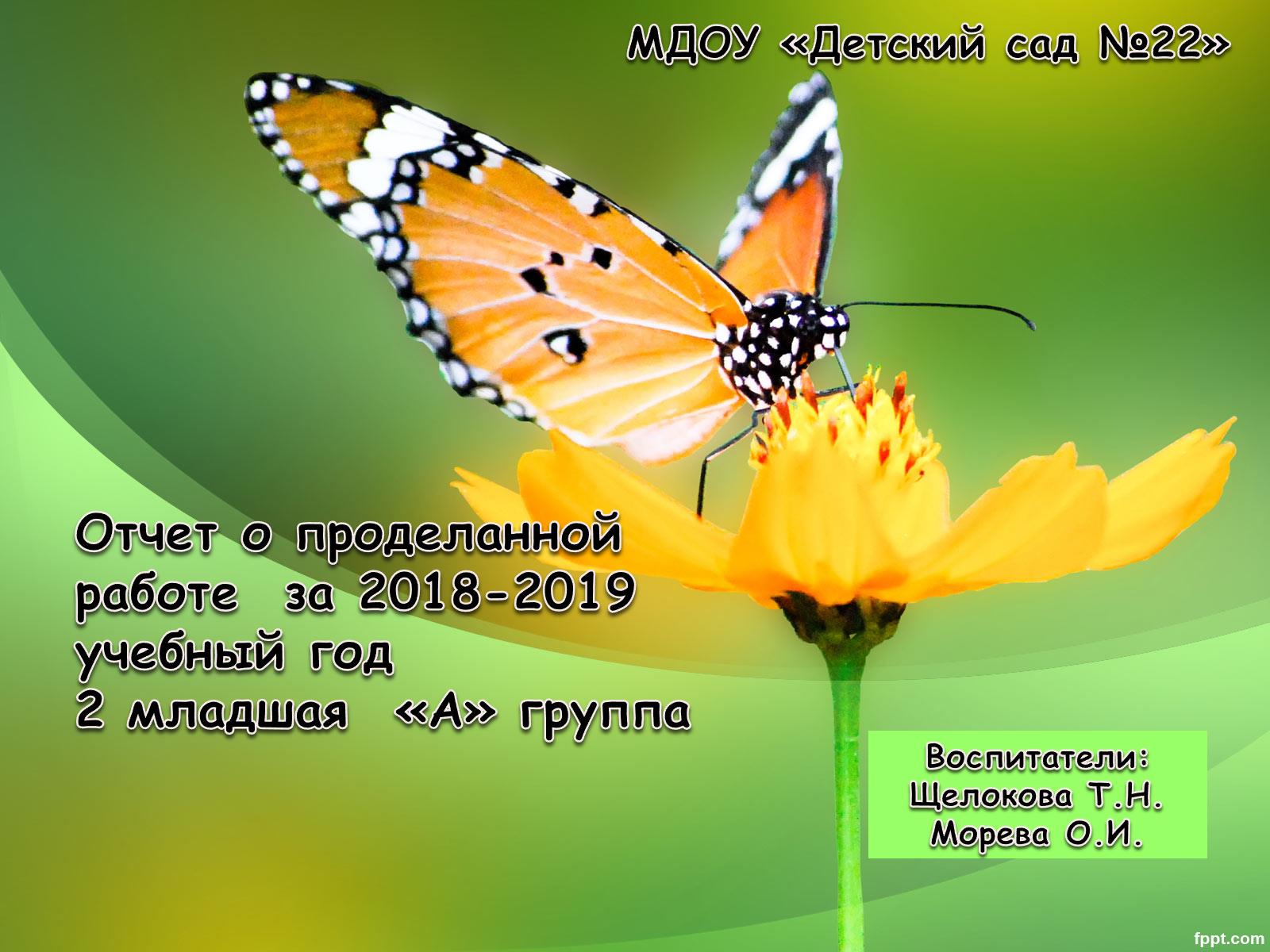 Отчет о проделанной работе  за 2018-2019 учебный год2 младшая  «А» группа
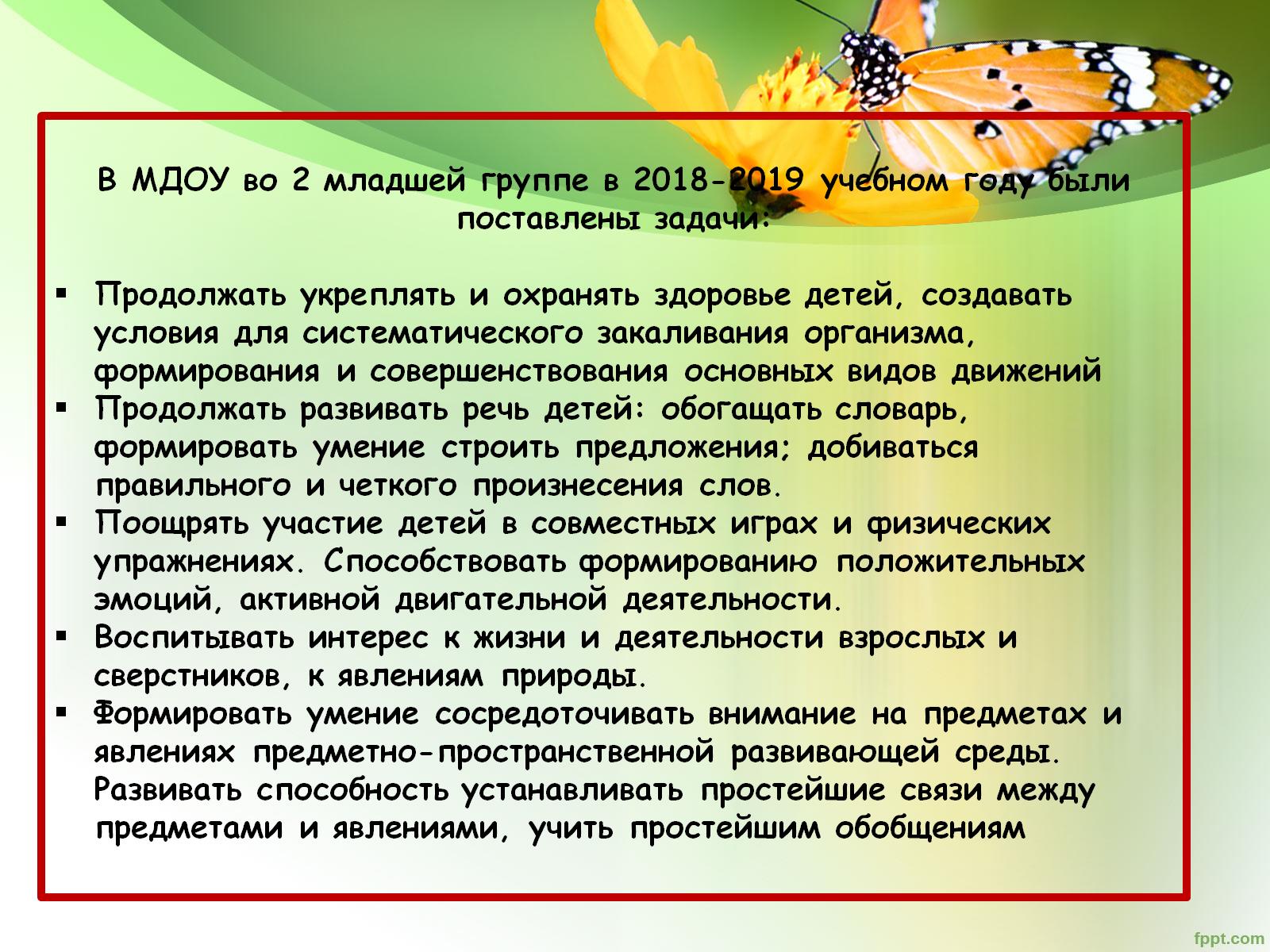 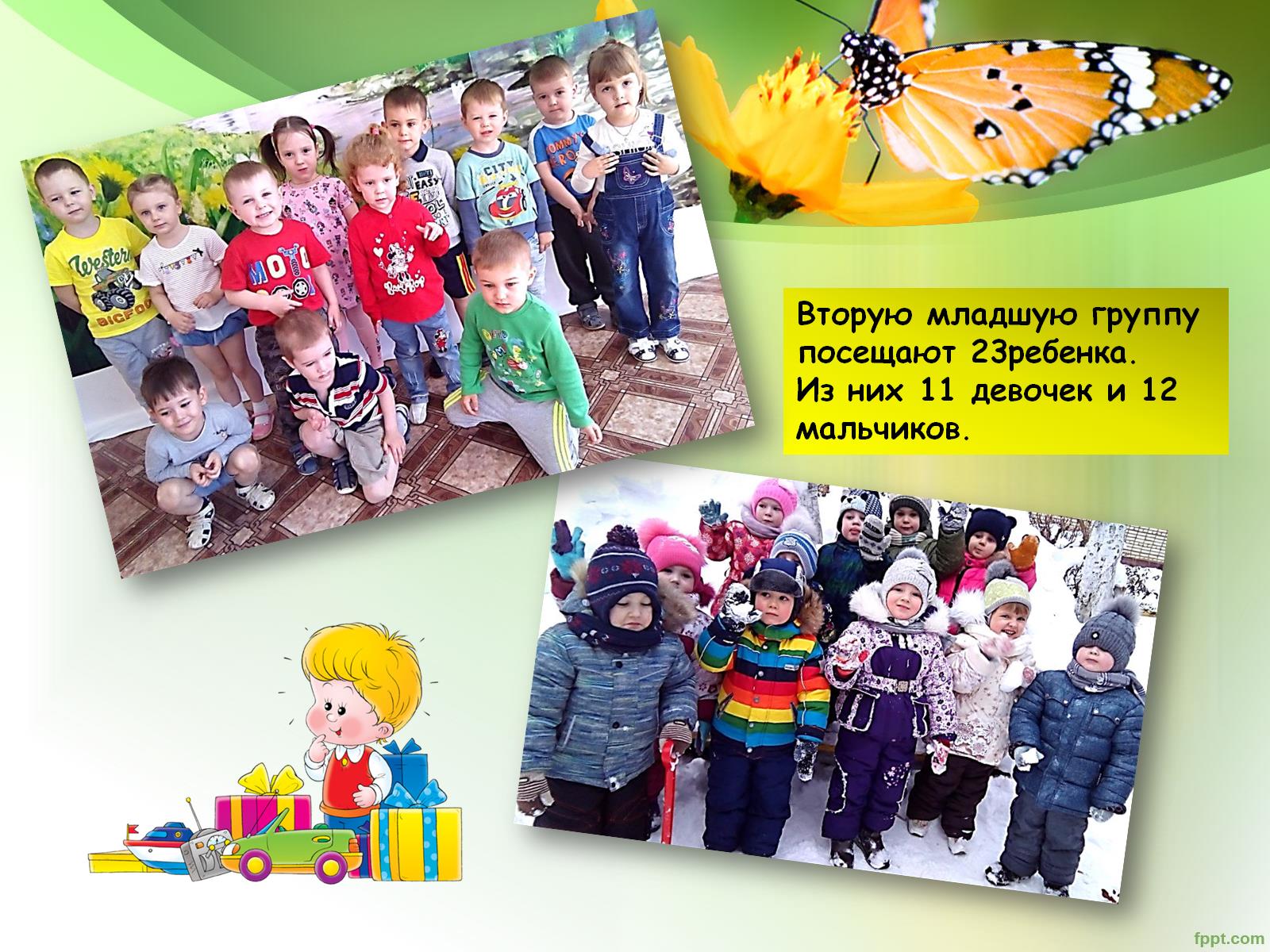 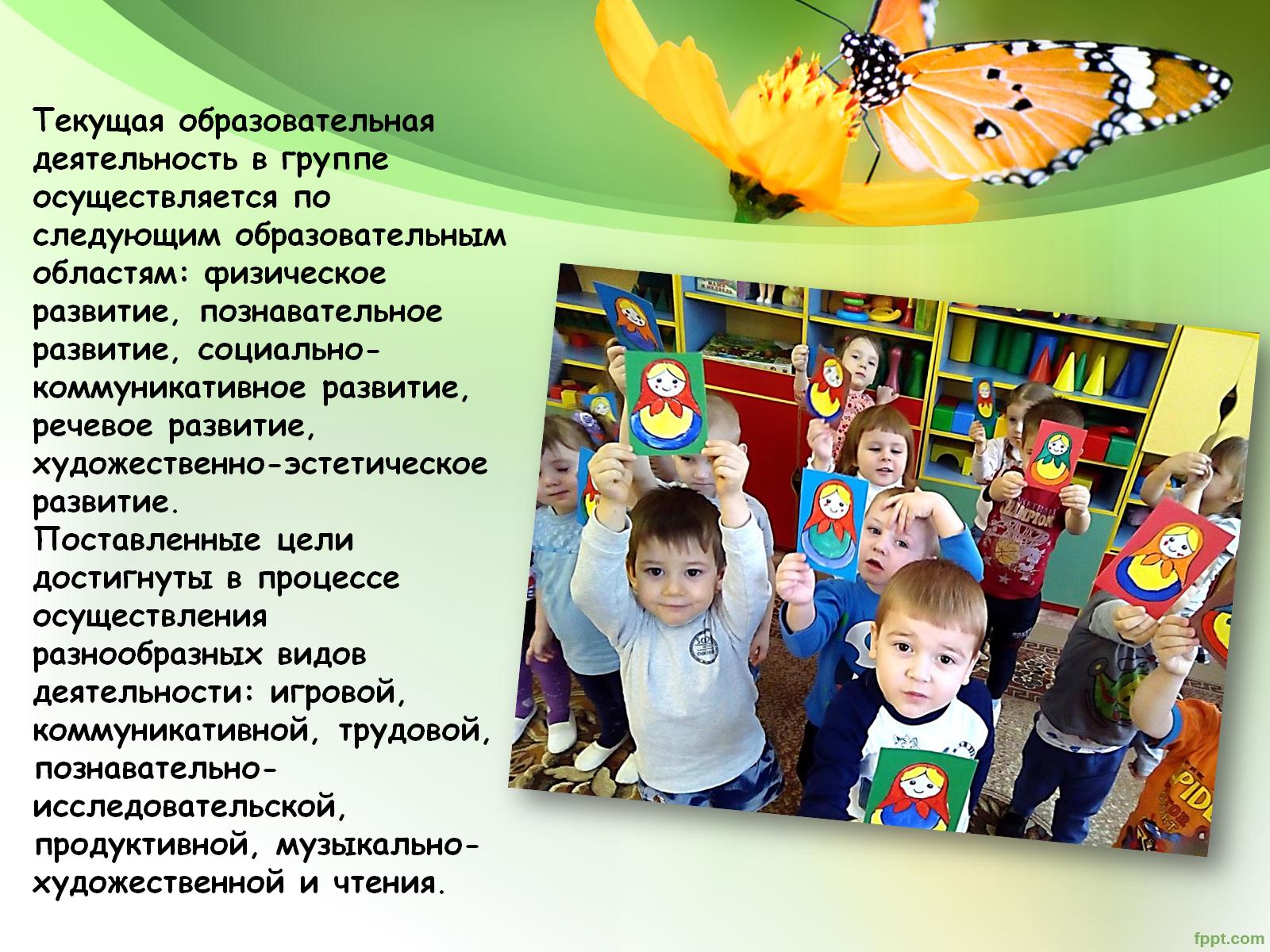 Текущая образовательная деятельность в группе осуществляется по следующим образовательным областям: физическое развитие, познавательное развитие, социально-коммуникативное развитие, речевое развитие, художественно-эстетическое развитие.Поставленные цели достигнуты в процессе осуществления разнообразных видов деятельности: игровой, коммуникативной, трудовой, познавательно-исследовательской, продуктивной, музыкально-художественной и чтения.
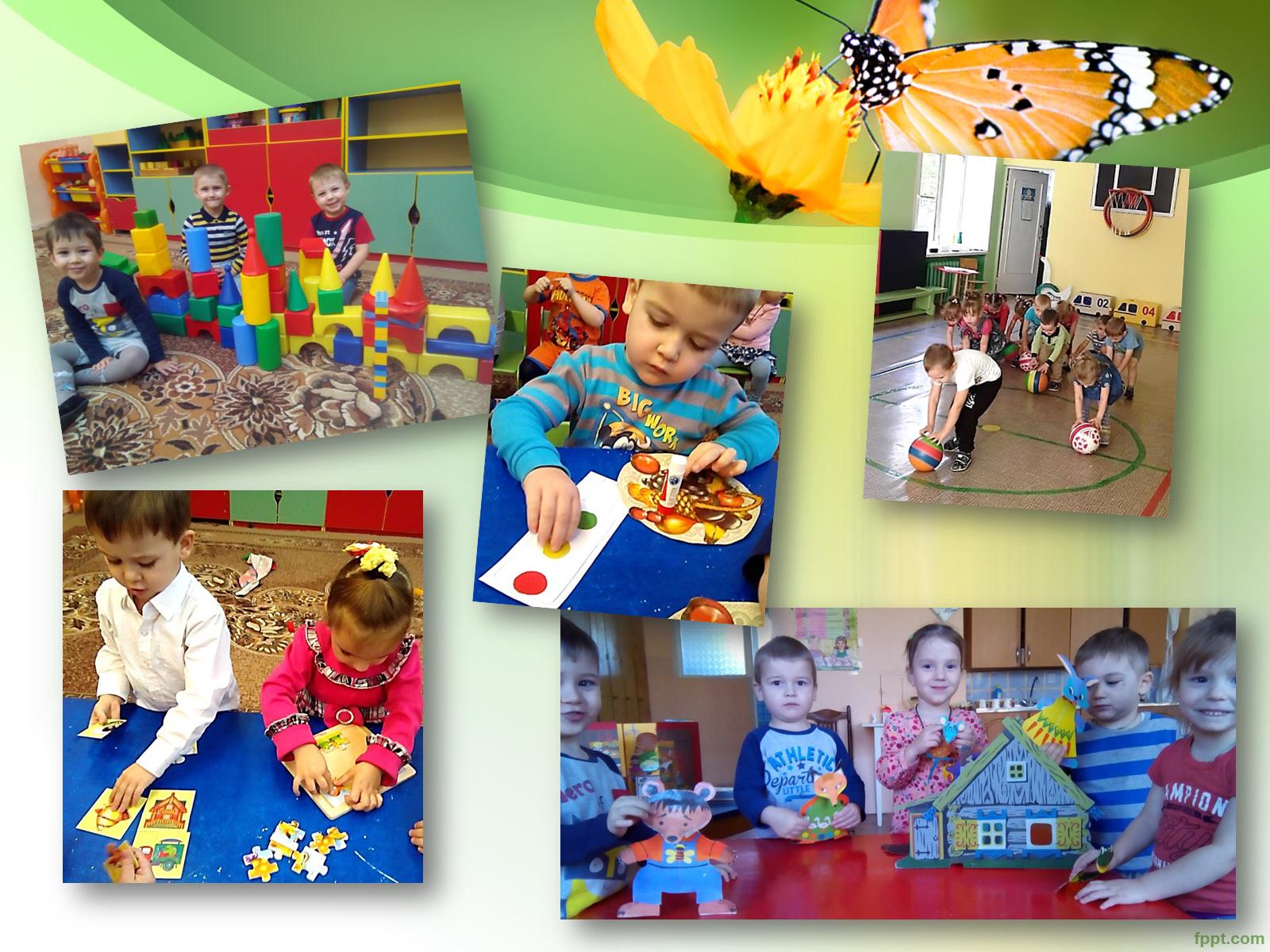 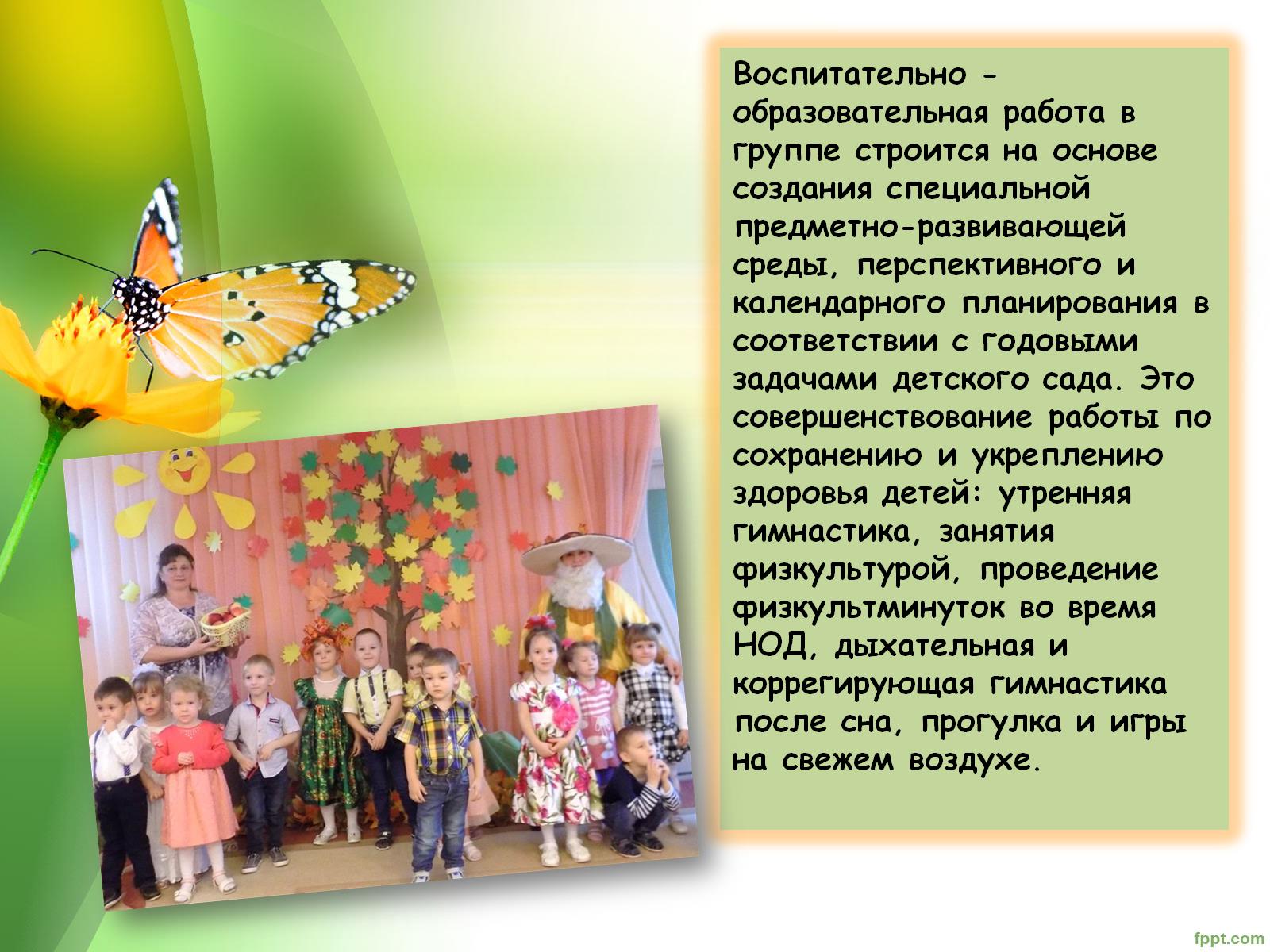 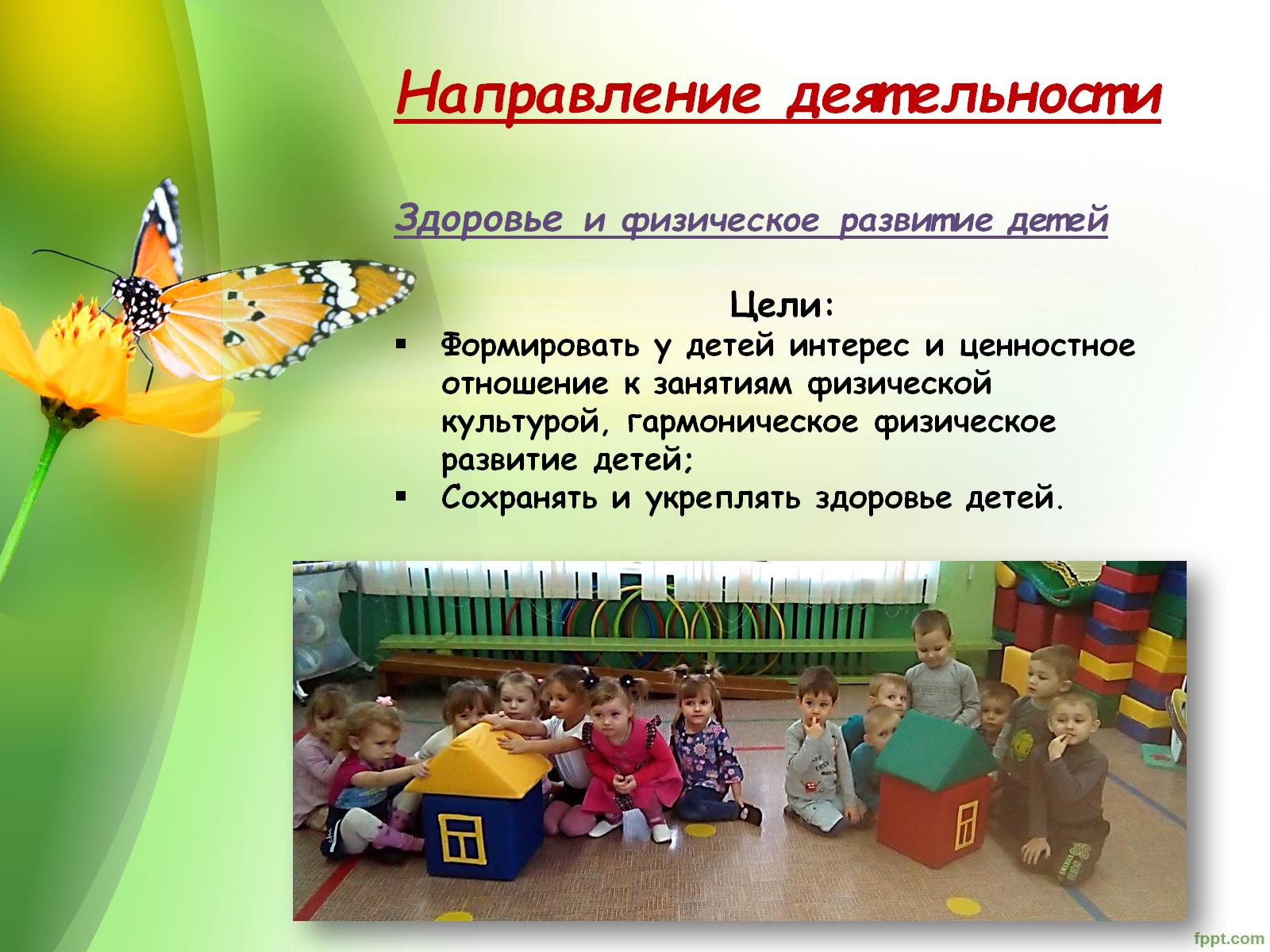 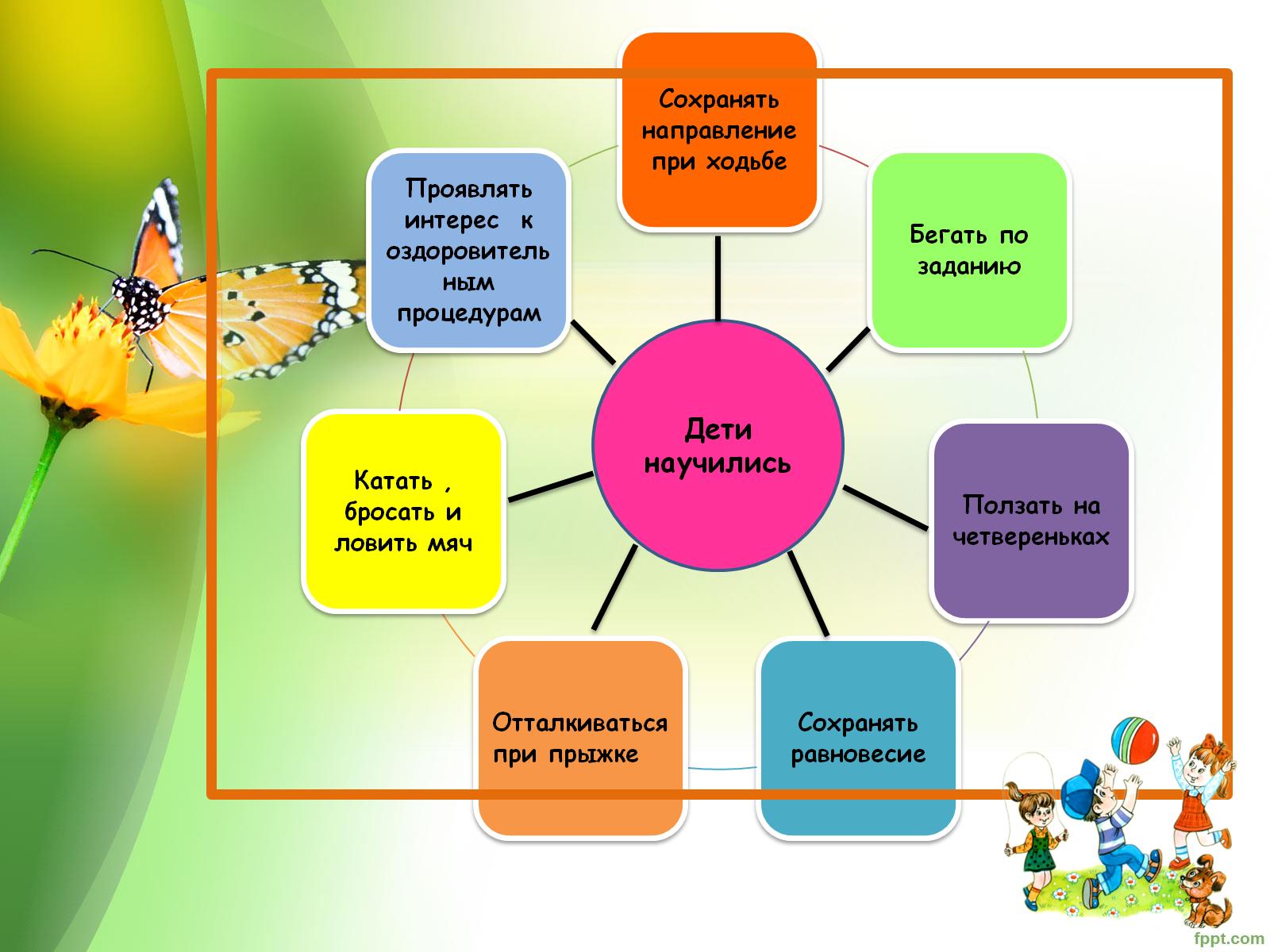 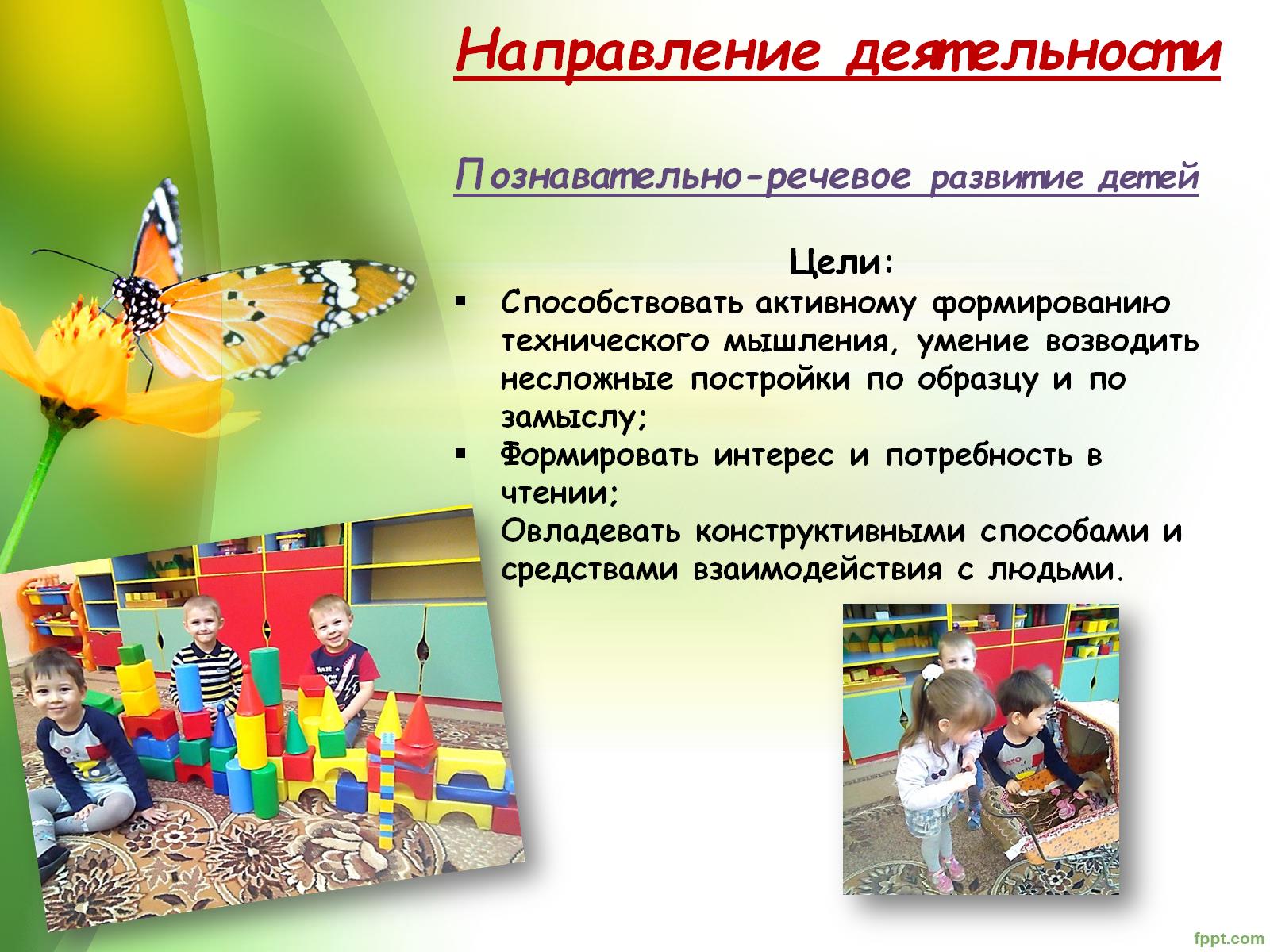 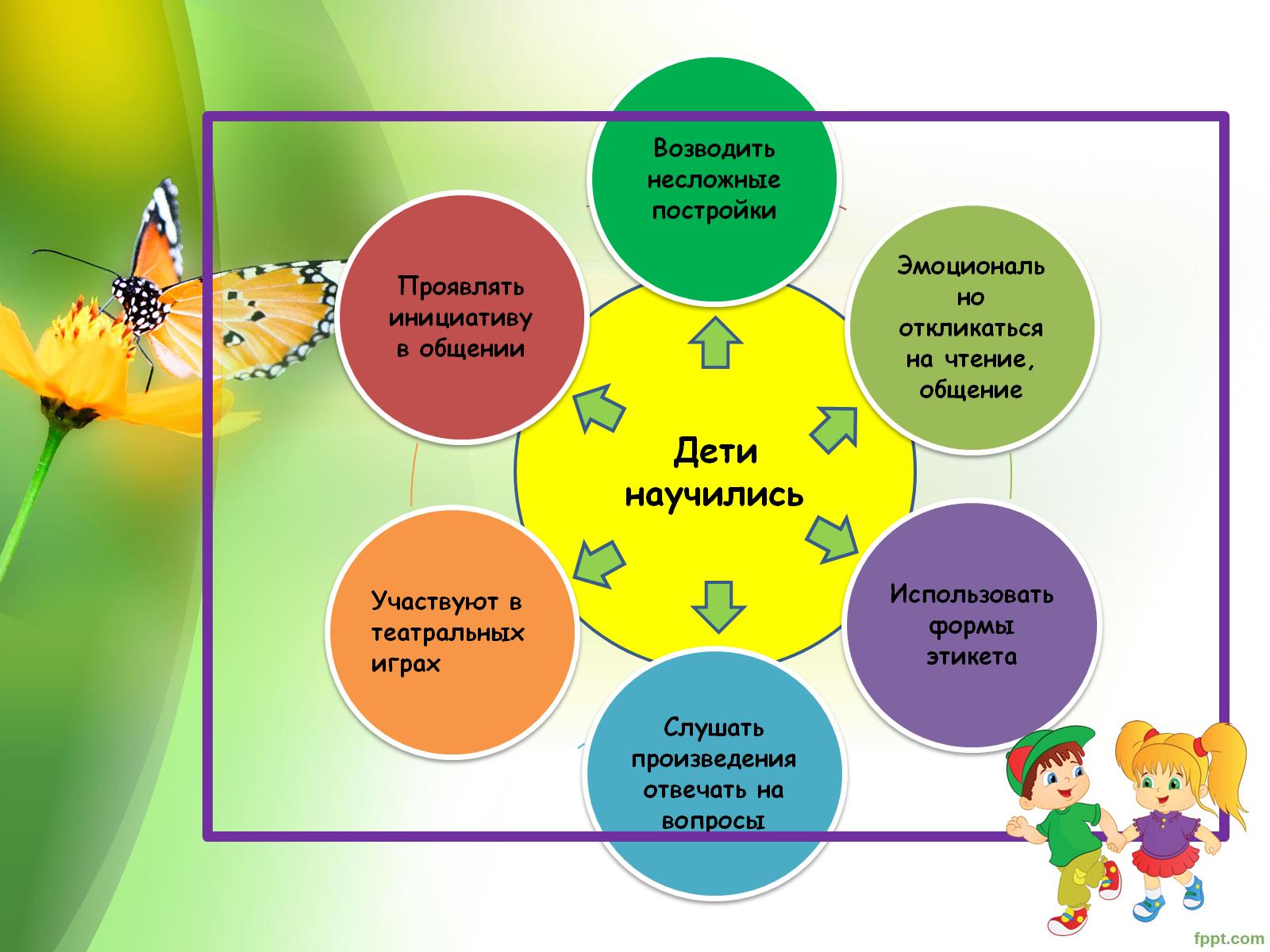 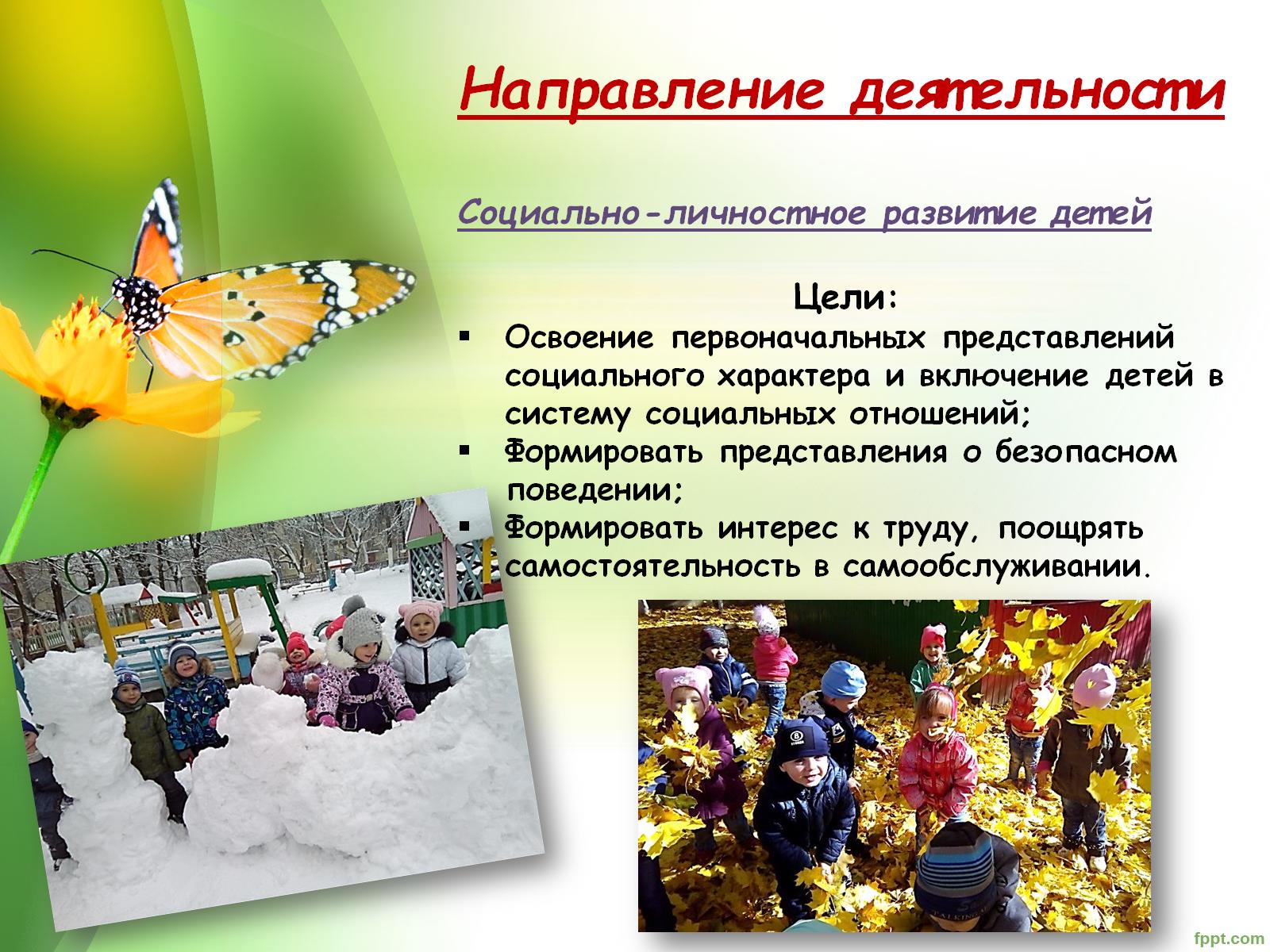 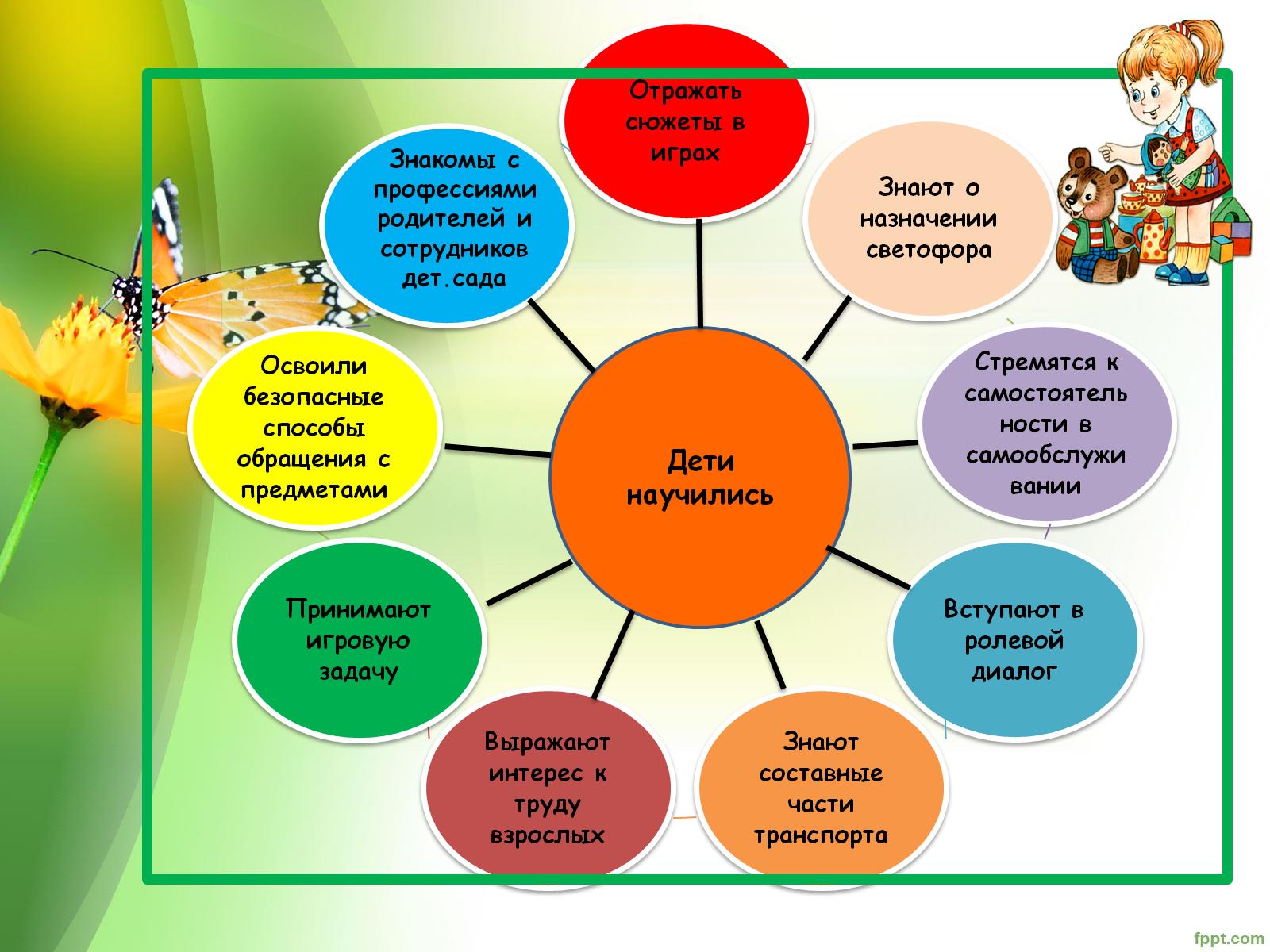 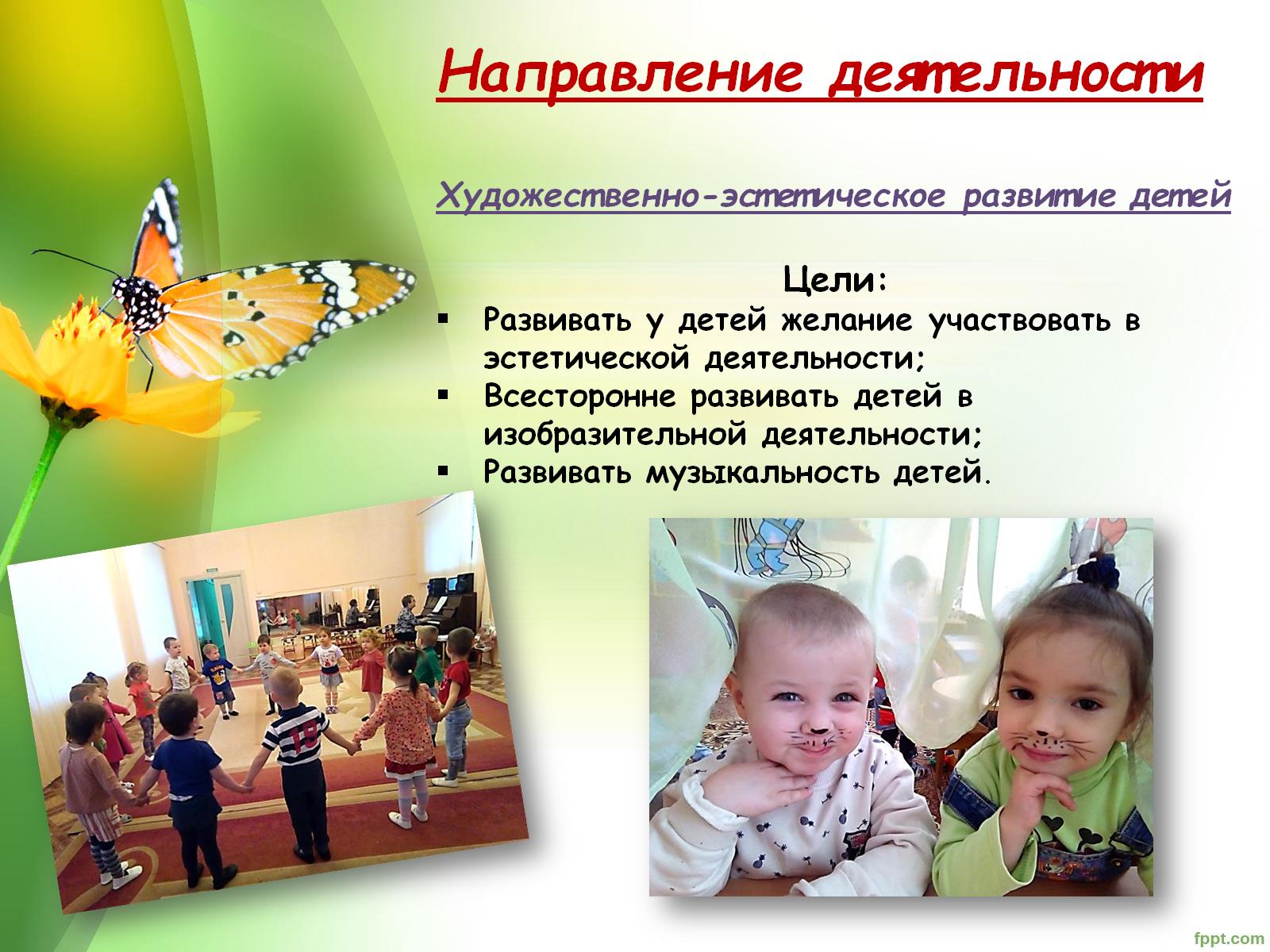 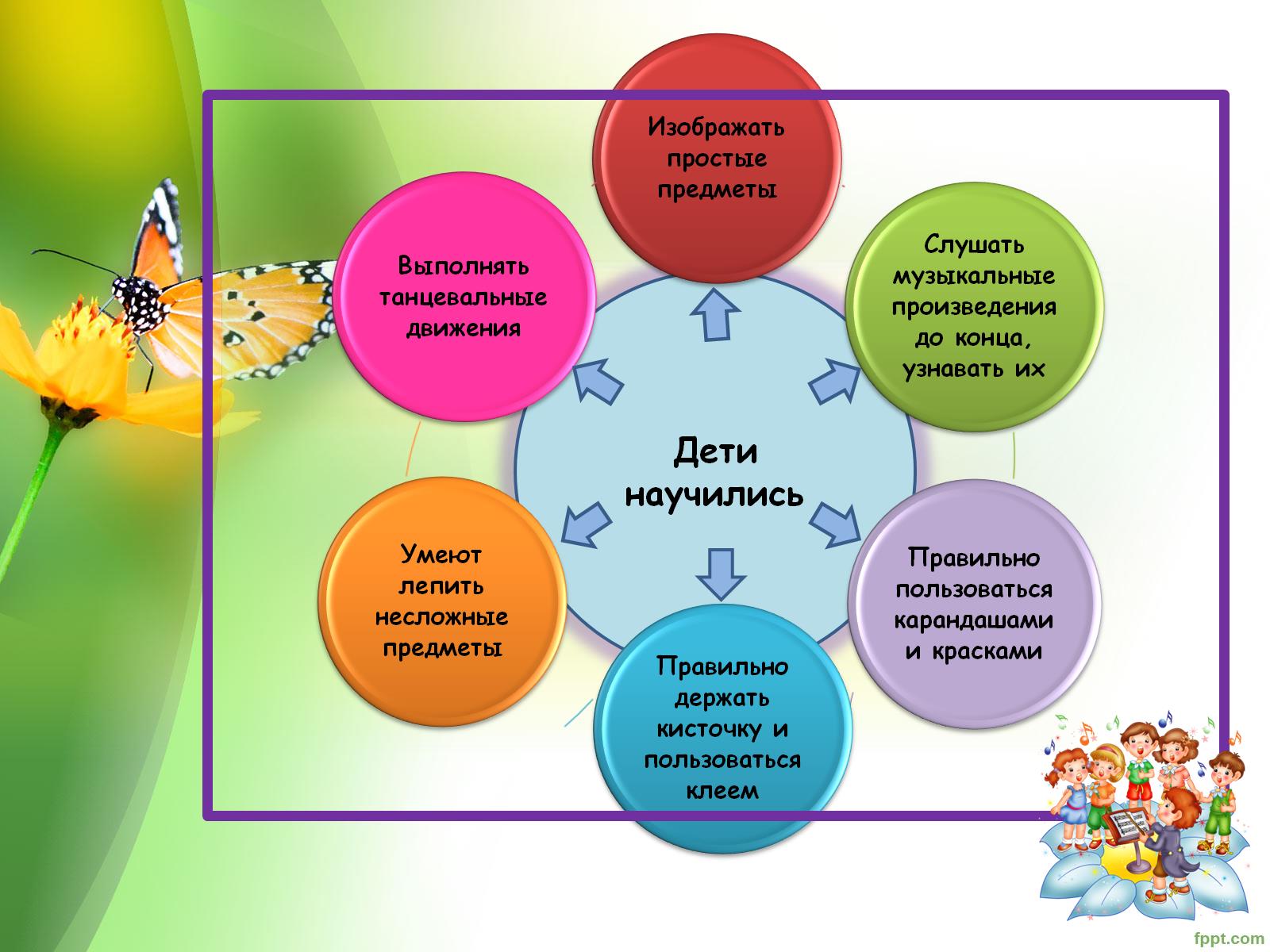 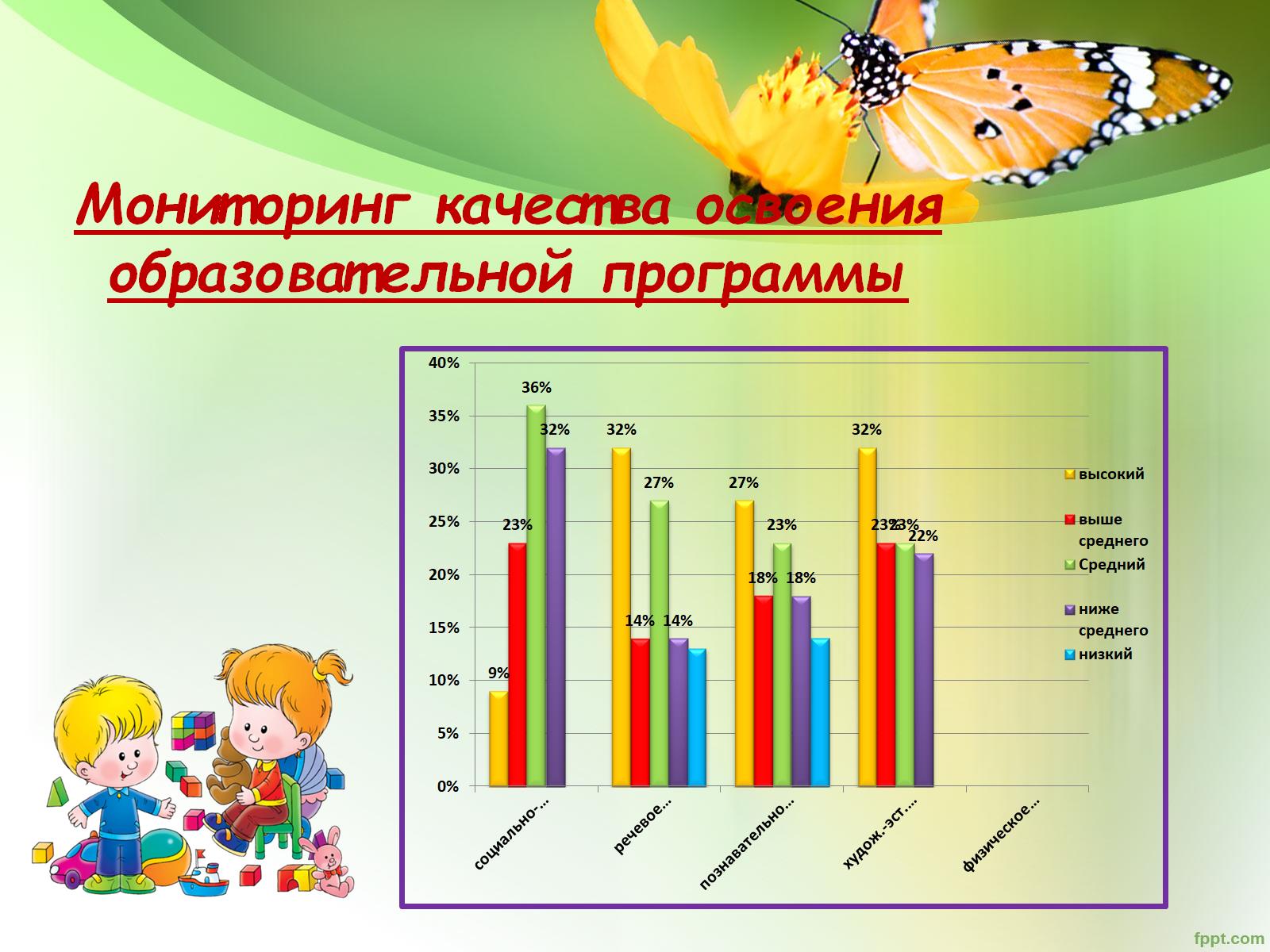 Мониторинг качества освоения образовательной программы
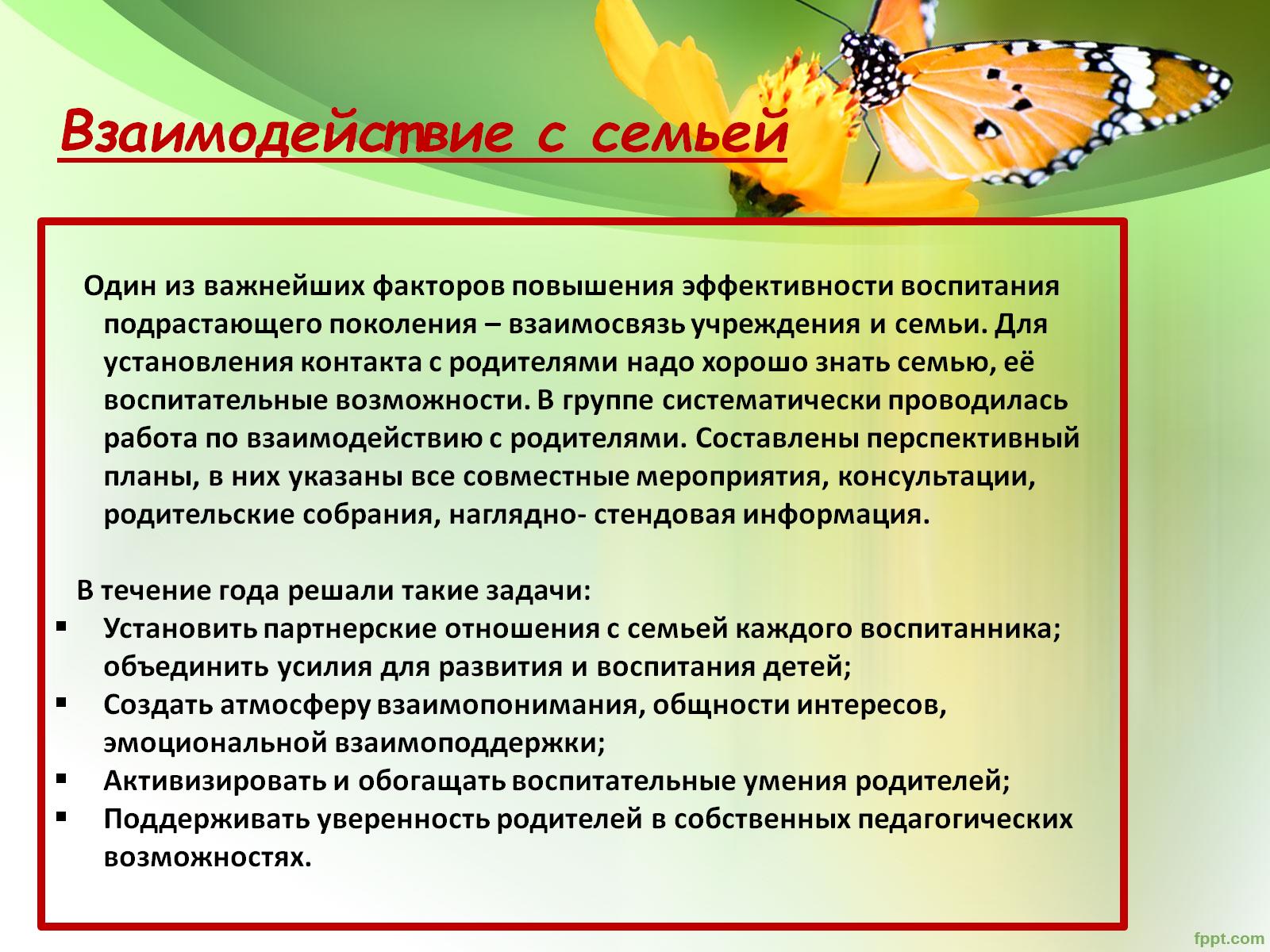 Взаимодействие с семьей
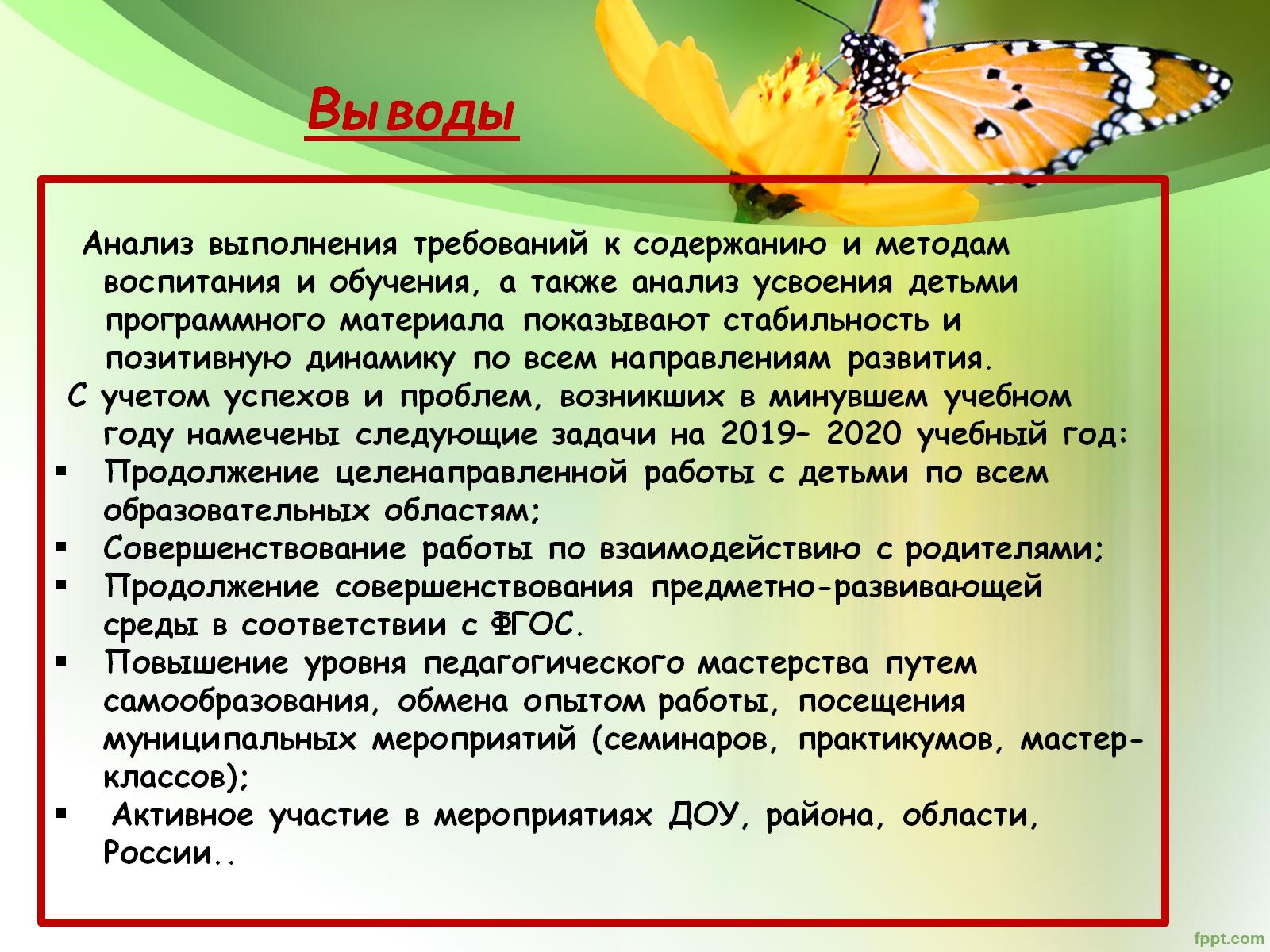 Выводы
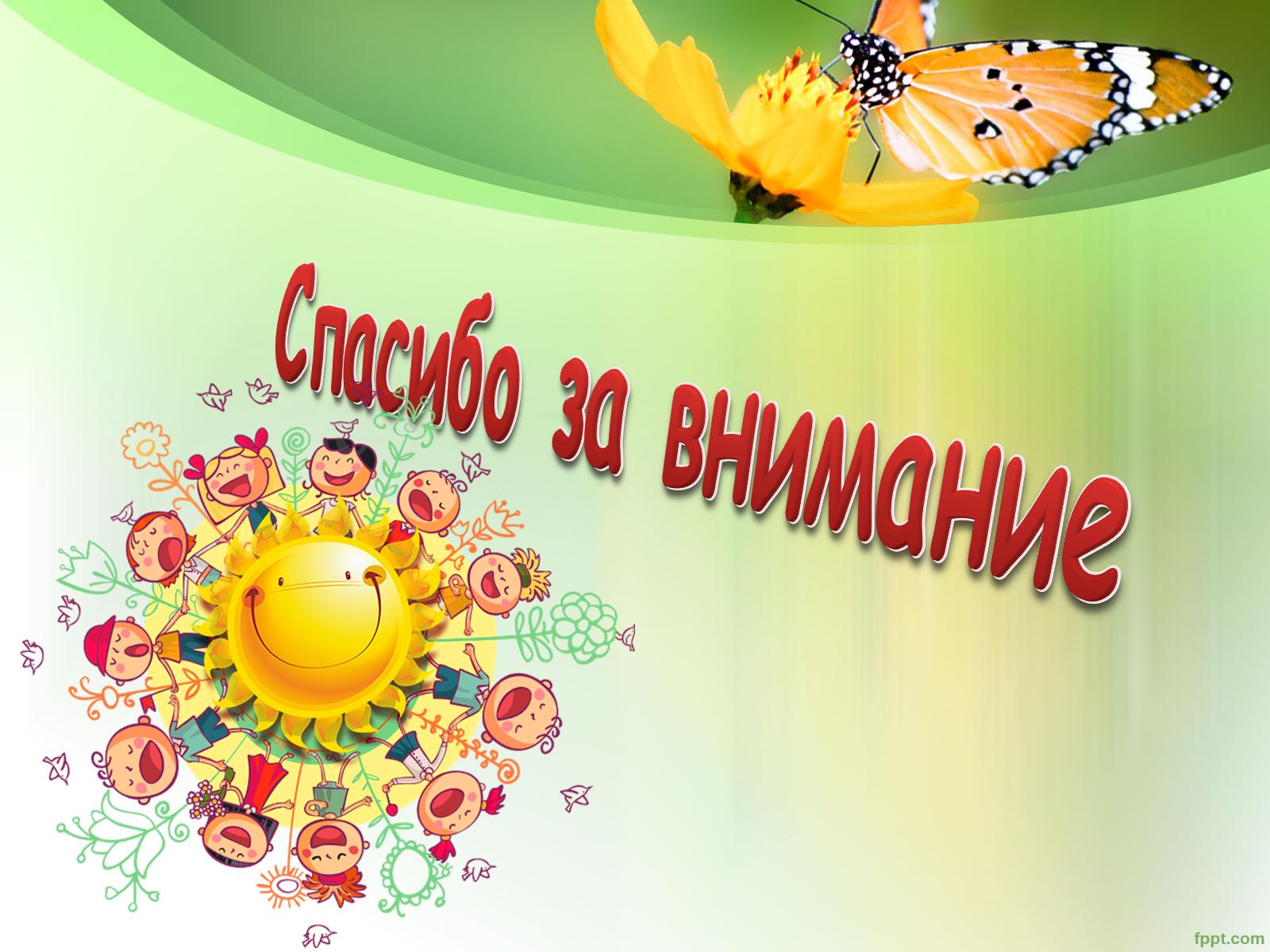 Спасибо за внимание